V
Health Information Technology Council Meeting

February 3, 2020
1
Agenda
Welcome
Undersecretary Lauren Peters
Approval of the Nov. 4 2019 minutes (vote)
Approval of the 2019 Annual Report (vote)
HIway strategic plan
Undersecretary Lauren Peters & Bert Ng
HIway connection requirement 2020
Bert Ng & Chris Stuck-Girard 
Market-based ENS Initiative — Certification update
Bert Ng   
Conclusion
Undersecretary Lauren Peters
2
Welcome
Undersecretary Lauren Peters
3
Vote: Approve minutes
MOTION: That the Health Information Technology Council hereby approves the minutes of the council meeting held on November 4, 2019 as presented/amended
4
Vote: Approve annual report
MOTION: That the Health Information Technology Council hereby approves the Health Information Technology Council 2019 annual report as presented/amended
5
HIway strategic plan 
Undersecretary Lauren Peters & Bert Ng
6
HIway strategic plan: future initiatives
Current state?
SWOT analysis to assess current state functionality and identify future opportunities (see Appendix for reference)
2019 HIway activity highlights
Where do we go?
To inform the Council’s consideration of future initiatives and strategy, the HIway conducted a multistate scan of other state HIE initiatives
Prioritize services and initiatives to pursue
How do we get there?
Determine the best approach to implementation (state-run services/infrastructure vs. leveraging market-based functions)
7
2019 HIway highlights
API & FHIR
Proposed federal rules require providers and payers to use FHIR-enabled API
HIway 2.0
Upgraded Direct messaging System (DirectTrust accredited)
Supported transition to HIway 2.0, beginning research on Query HIE
HIway account team
Consolidated Clinical Gateway
Began investigating the consolidation of public health reporting protocols
Event Notification Service
HIway regulation update
Began development of the Statewide ENS Framework and issued certification RFA
EOHHS amended regulations to create new service category: HIway-facilitated Services
8
Results: multistate scan of services
Jurisdictions reviewed: CA, DC, ME, MD, MI, NY, OK, OR, RI, VT
Governance for HIEs is a mix of public, private, and public-private partnerships
In all states reviewed, participation is voluntary
Patient consent policies vary from state to state
Prescription Drug Monitoring Program Integration
(OK,* OR)
Event Notification
(CA, DC, MD, ME, MI, NY, OR, RI, VT)
Record Locator Service#
(CA, MI, NY, OK)
Referral Loop Management
(CA, OR*)
Web portal
(RI, VT)
eCQM
(CA, DC, MD, MI)
Patient access via mobile apps
(MD, MI)
Facilitating disclosure of Part 2 data
(RI)
* Proposed service
# Prior HIway service – shut down due to low adoption rate
9
Use case discussion
What type of use case should we prioritize?
What use cases does your organization currently have or currently implementing?
Should any of these use case be implemented statewide?
Are there any uses cases of value not listed on the previous slide?
10
Query HIE & FHIR Research
Support HIE Outreach Program through technical engagement with providers, vendors, and consortia to determine Query HIE and FHIR business and technical requirements, develop program knowledge base, and communicate capabilities to the community.
Nov 2019
Dec 2019
Jan 2020
Feb 2020
Mar 2020
Apr 2020
May 2020
Query HIE research process
FHIR research process
Develop expertise in Fast Healthcare Interoperability Resources (FHIR) and its applicability to the Mass HIway.
Facilitate meetings with vendors, providers, and other stakeholders with FHIR implementation experience.
Gather and document technical and business requirements related to the application of FHIR to the Mass HIway.
Develop expertise in the Query HIE space and with the vendors, CommonWell, and Carequality.
Facilitate meetings with stakeholders, CommonWell, Carequality, major EHR vendors, and their customer base to understand requirements and workflow.
Gather and document the key processes, business, and technical requirements to connect and utilize Query HIE
Query HIE work product
FHIR work product
Priority-setting framework
HIE Query Landscape Assessment
Business-Technical Requirements Index
EHR-HIE Query Process Workbooks
Training Guides
FHIR Design-Approach Options
FHIR Capability Assessment
FHIR Market Assessment
Business-Technical Requirements Index
Training Guides
11
Technical discussion: Query HIE & FHIR
Have your organizations implemented or considered implementing Query HIE or FHIR?
Is there value in using these modalities for information exchange?
Has any organization developed use cases around these technologies?
What are the challenges and opportunities of implementing these services?
12
HIway connection requirement 2020 follow-up
Bert Ng & Chris Stuck-Girard
13
HIway connection and attestation requirement
The HIway connection requirement requires providers to connect to the Mass HIway
as set forth in M.G.L. Chapter 118I, Section 7, and as detailed in the Mass HIway Regulations (101 CMR 20.00)
HIway annual connection requirements
14
Follow up: future of attestation
Currently, to meet the Connection Requirement, one party must send/receive messages via the HIway
HIE has evolved in recent years: Many provider organizations now exchange Direct Messages without “touching” the HIway
The HIway strives to advocate for the adoption of HIE, not to impose limitations or be a competitor
Accordingly, we are considering broadening the Connection Requirement to recognize alternative approaches (Direct Messages between two non-HIway DirectTrust HISPs)
15
Technical challenge: HIway 1.0 Direct Message
Prior to DirectTrust, HISPs/the HIway had to agree to individualized contracts between each set of HISPs for Direct Message exchanges.

This required a negotiation process before setup of each new HISP for exchange with the HIway.
HIway 1.0
No contract (no exchange)
Contract
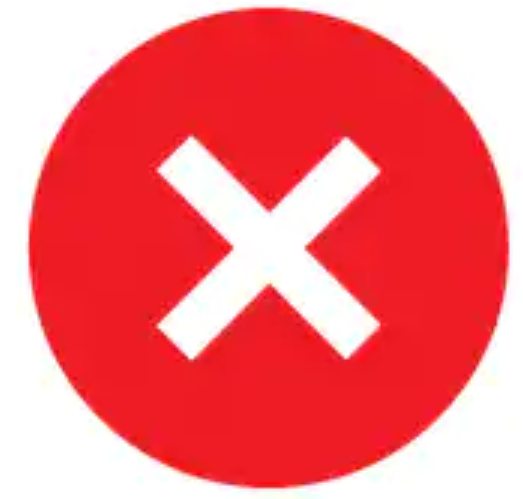 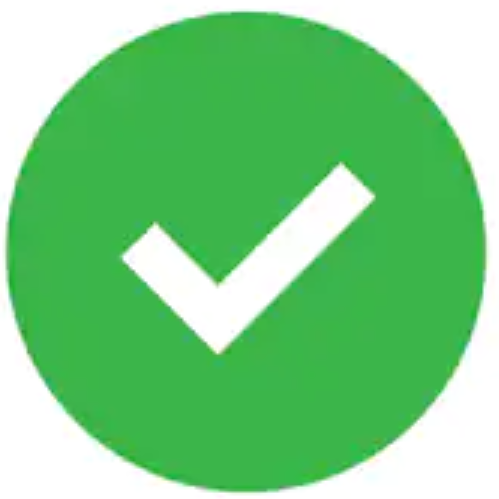 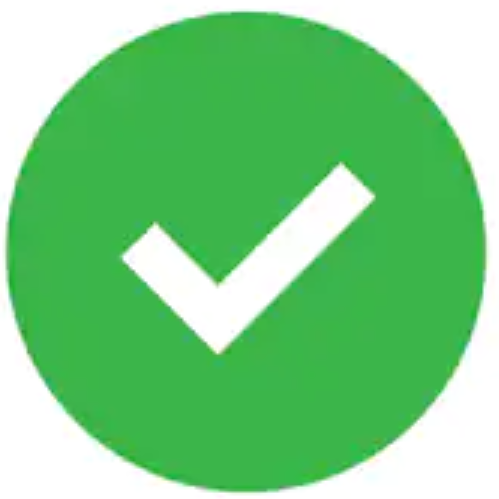 HISP 2
HISP 1
Contract
16
Technical solution: HIway 2.0 Direct Message
DirectTrust-certified HISPs (including the HIway’s HISP) follow uniform security, technical, legal, and business standards for Direct Message exchange.

This facilitates immediate interoperability - there is no need for the HIway’s HISP and other HISPs to contract directly with each other.
HIway 2.0
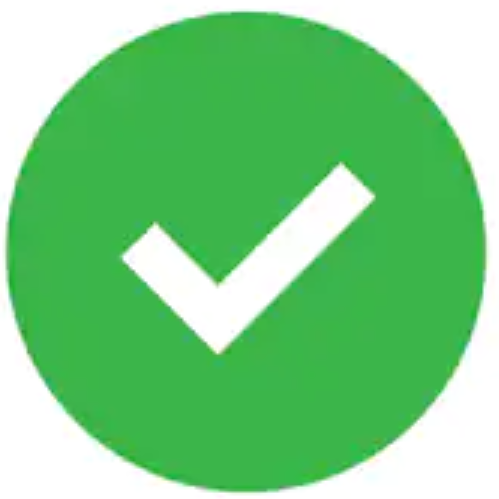 DT
DT
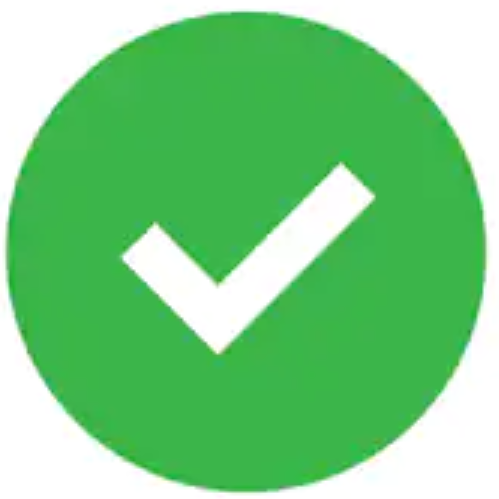 HISP 2
HISP 1
DT
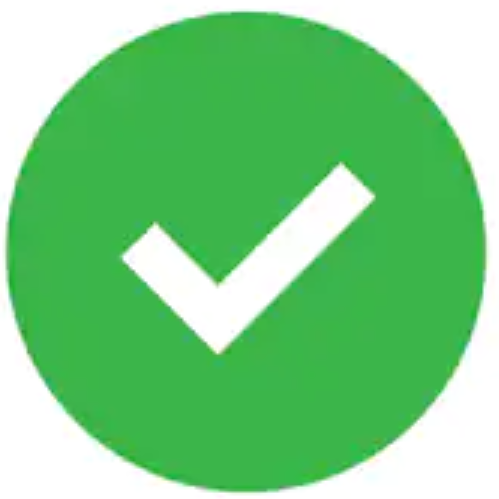 17
Result: DirectTrust expands universe for Direct Message
Via DirectTrust, HIway 2.0 connects to 25+ in-state and 120+ out-of-state HISPs
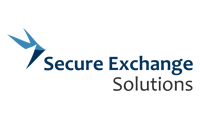 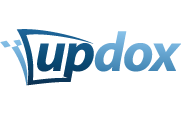 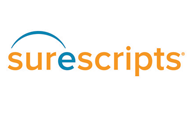 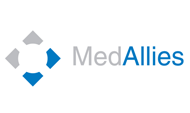 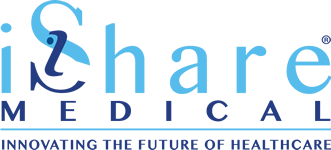 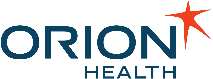 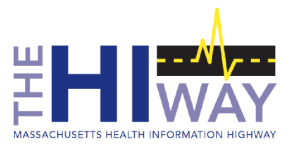 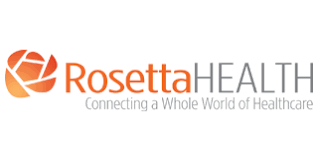 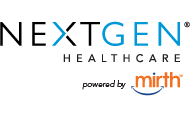 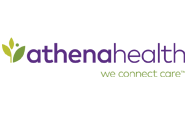 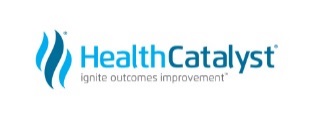 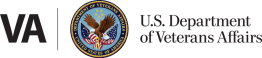 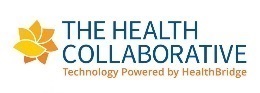 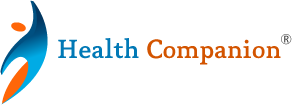 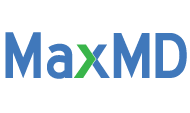 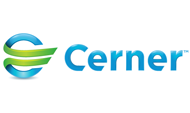 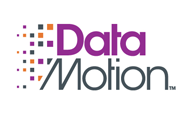 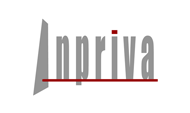 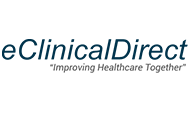 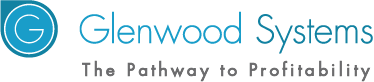 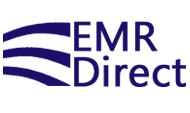 18
Direct Messaging and interoperability
Recommendation: Expand connection requirement to include uses cases through DirectTrust-accredited HISPs
Direct Messages can be exchanged between the HIway and a myriad of HISPs
From a technical POV, Direct Messaging via the HIway’s HISP and via another HISP are identical (no downside to using another HISP)
From an interoperability POV, all providers using a DirectTrust HISP can exchange messages with all providers using the HIway
DirectTrust facilitates easy exchange between HISPs – as simple as sending an email
19
[Speaker Notes: Note: Karishma to update]
Market-based ENS Initiative — Certification update  
Bert Ng
20
ENS Initiative history
EOHHS ENS Initiative goal: 
Supporting timely statewide Event Notification Services (ENS) across the Commonwealth in order to improve health care delivery, quality, and coordination
EOHHS process: 
Oct 2018: State-operated ADT repository RFR cancelled – Creating a state-operated ADT repository would be duplicative of existing market capabilities
Oct 2018: RFI issued – Leveraging the gains of existing ENS marketplace to achieve universal provider access to ENS more quickly
Oct 2019: Regulation finalized – Formalizing certification process for ENS vendors
Nov 2019: RFA issued – Accepting applications for certification of ENS vendors
Jan 2020: Applications submitted – Processing the applications to determine certification of ENS vendors
EOHHS guiding principles: 
Universal access – Promoting data sharing within an ENS framework to increase accessibility to ENS for providers of all sizes
Streamline provider experience – Crafting ENS framework to allow single point of submission and single point of reception of data
Improve notification timing – Improving timing for data flow (real/near-real time)
21
ENS Initiative: ENS regulation and certification timeline
Q3 2019
6/28 – Proposed regulation published
7/19 – Proposed regulation public hearing & written testimony
10/4 Final regulation in effect
10/4 Listening session on certification criteria
Post finalized certification criteria on COMMBUYS
Q4 2019
Q1 2020
Qualifying vendors certified
ENS framework implementation
Q2 2020
ENS framework live
22
Conclusion 
Undersecretary Lauren Peters
23
Next HITC meeting
May HITC meeting
May 4th, 2020
3:30 – 5 p.m.
One Ashburton Place (21st floor), Boston
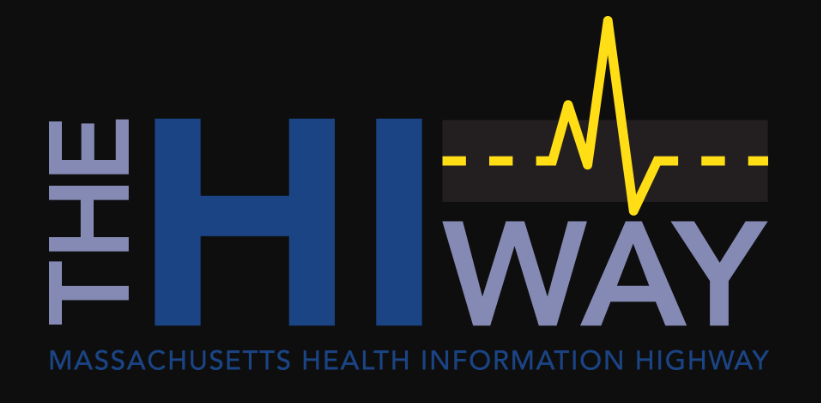 24
Appendix A: HIway SWOT analysis from Nov 19 HIT Council meeting
25
HIway SWOT analysis
Strengths
Weaknesses
Internal
Connection requirement 
Direct Message – Webmail 
Consulting services for providers to adopt – HAUS
Clinical gateway – Public health uniform submission
No repository to enable pull technology through the HIway
Lengthy procurement processes(state procurement plus CMS approval for federal match)
Regulation limits HIE requirement to hospitals, CHCs, physician practices
Opportunities
Threats
42 CFR Part 2 – SUD data policies
HITECH funding ending 10/1/21 requiring modified funding strategy
TEFCA focus on pull technology
EHRs increasingly building Direct messaging natively into systems
Disparate data: garbage in  garbage out
Increased FHIR API adoption by providers and payers
CMS/ONC Interoperability activities
Medicaid Enterprise Systems funding
USCDI v1.0 data requirements
Increased data exchange for specified use cases (e.g., Distributed Data Network (DDN) model)
External
26
Appendix B: HIway operations update
27
HIway participation October 21, 2019 – January 20, 2020
3
New participation agreements
28
HIway participation October 21, 2019 – January 20, 2020
2
New connections
* Participant was enrolled and connected in this period
29
HIway transactions
HIway transaction volume update
30
HIway availability review
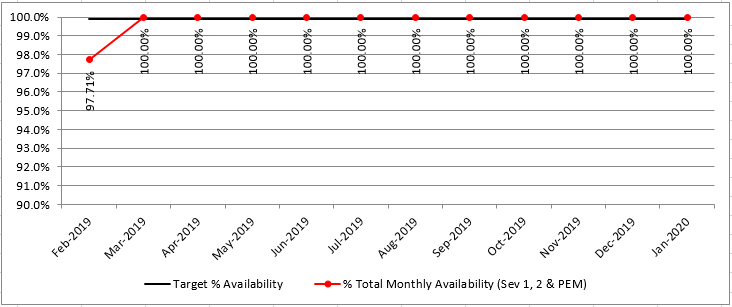 Target: “Total monthly availability” no lower than 99.9% (downtime no more than ~44 minutes/month)
31
Thank you!
32